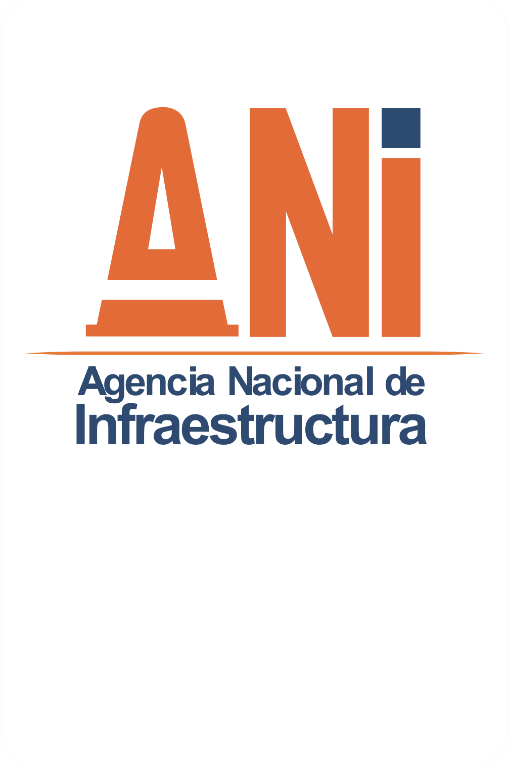 Gestión de Denuncias ANI enero – septiembre de 2019
Un paso indispensable para el fortalecimiento institucional y la construcción de confianza…
Bogotá, D.C.  Octubre de 2019
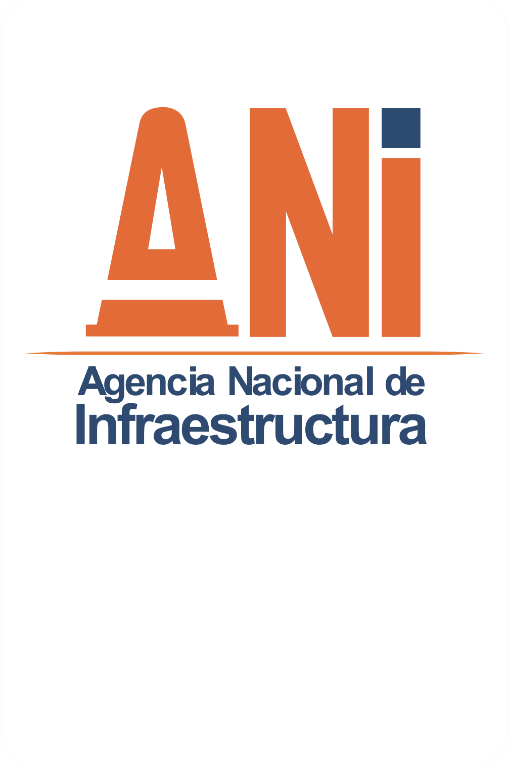 Buscamos que la ANI  genere una cultura de integridad y probidad que fortalezca la institucionalidad , que garantice un uso eficiente y transparente de los recursos tanto humanos como económicos,  lo cual le permita cumplir su promesa de valor y generar  mayor confianza de sus grupos de interés.
“La corrupción es una plaga insidiosa que tiene un amplio espectro de consecuencias corrosivas para la sociedad. Socava la democracia y el Estado de derecho, da pie a violaciones de los derechos humanos, distorsiona los mercados, menoscaba la calidad de vida y permite el florecimiento de la delincuencia organizada, el terrorismo y otras amenazas a la seguridad humana”
- Prefacio de la Convención de las Naciones Unidas contra la Corrupción (2003).
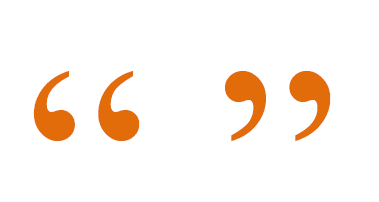 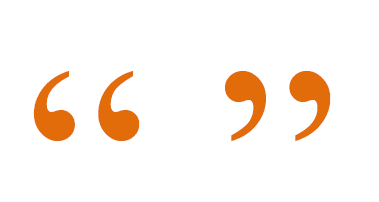 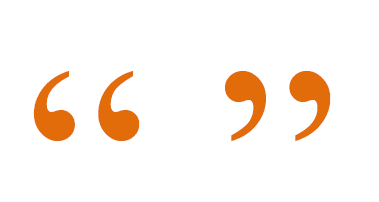 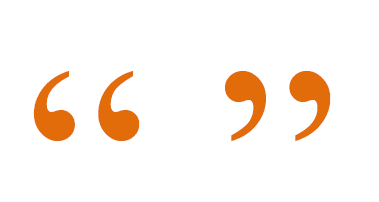 Posibles riesgos materializados- Fortalecimiento de Controles
Denuncias septiembre y acumuladas 2019
Denuncias acumuladas por canal de denuncias, y por traslado a entes de control
2
3
1
Contenido
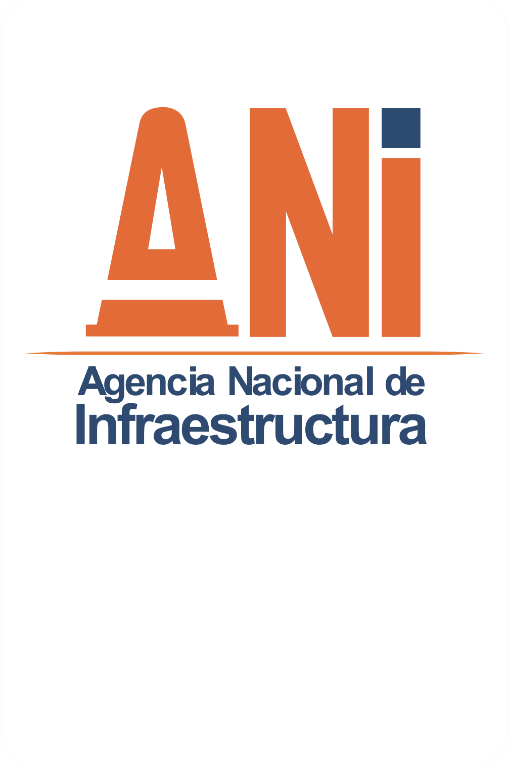 INFORME GESTIÓN DE DENUNCIAS
Acumulado Enero – Septiembre
Septiembre
NÚMERO DE DENUNCIAS EN LOS
CANALES DE RECEPCIÓN
TIPO DE DENUNCIAS RECIBIDAS
NÚMERO DE DENUNCIAS EN LOS
CANALES DE RECEPCIÓN
TIPO DE DENUNCIAS RECIBIDAS
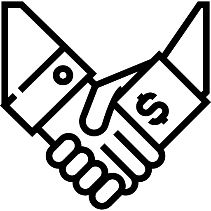 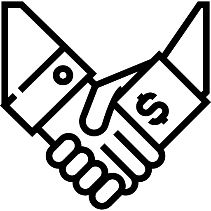 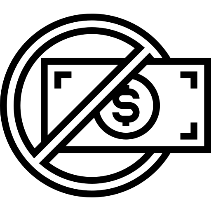 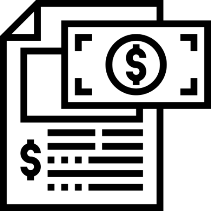 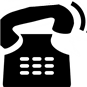 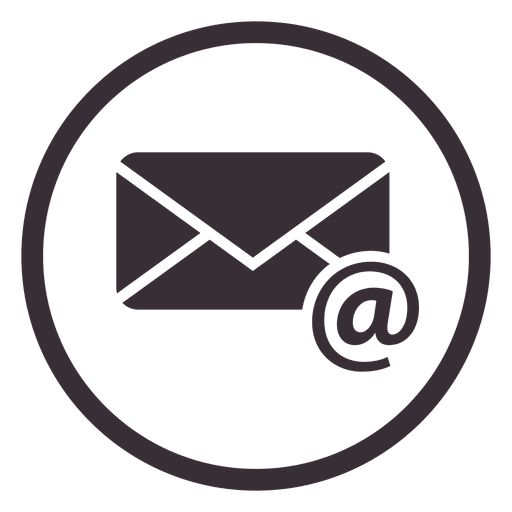 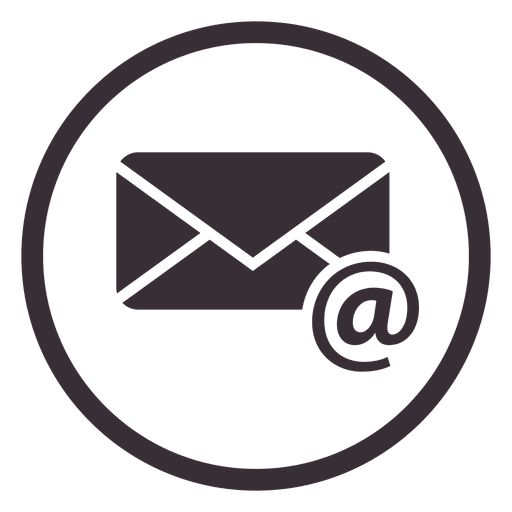 DENUNCIAS DE
CORRUPCIÓN
DENUNCIA DE
GESTIÓN
DENUNCIAS DE
CORRUPCIÓN
2
DENUNCIA DE
SOBORNO
1
19
CORREO ELECTRÓNICO DE DENUNCIAS
1
3
CORREO ELECTRÓNICO DE DENUNCIAS
5
20
LÍNEA ÉTICA
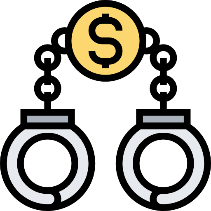 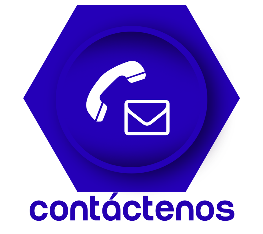 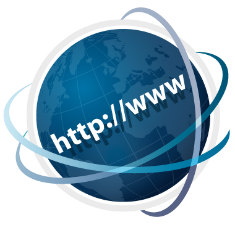 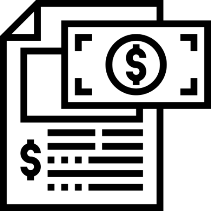 DENUNCIAS TRASLADADAS  A LOS ORGANOS DE CONTROL Y VIGILANCIA
3
CONTÁCTENOS
1
DENUNCIAS DE
GESTIÓN
2
FRAUDE
EXTERNO
PÁGINA WEB
5
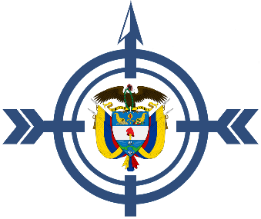 DENUNCIAS TRASLADADAS  A 
OS ORGANOS DE CONTROL Y VIGILANCIA
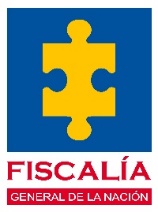 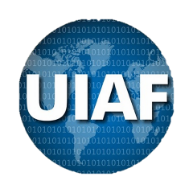 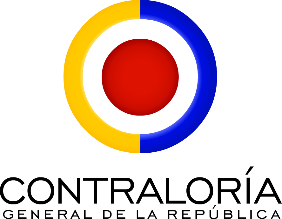 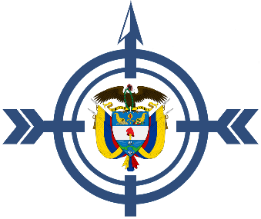 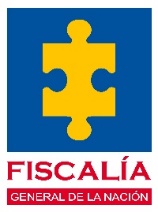 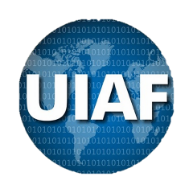 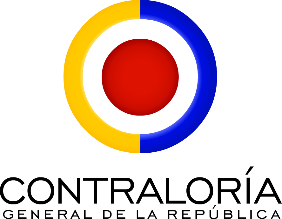 0
0
0
1
1
2
1
5
* COMO SE HAN GESTIONADO:
1.Se dio traslado a las Gerencias encargadas  para la realización de la debida diligencia.
2. Se da respuesta al denunciante de acuerdo con lo establecido en la ley.
28
3
28
3
DENUNCIASRECIBIDAS
DENUNCIASRECIBIDAS
DENUNCIASGESTIONADAS*
DENUNCIASGESTIONADAS*
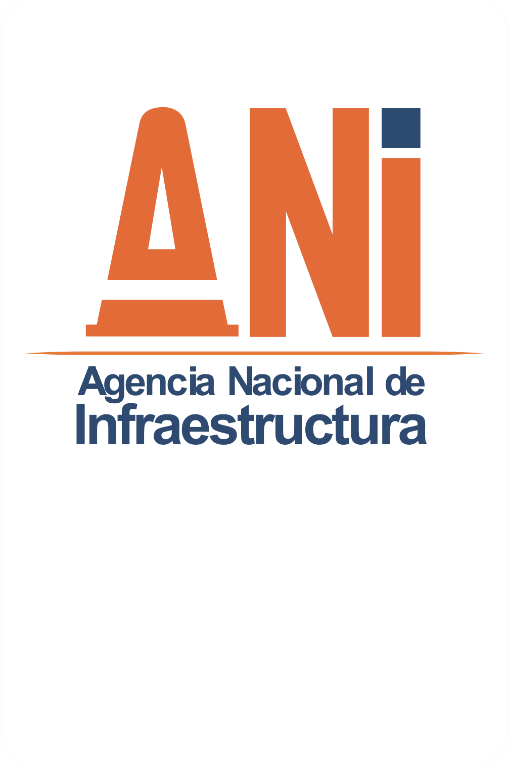 Número de DenunciasConsolidadas Enero – Septiembre 2019
01
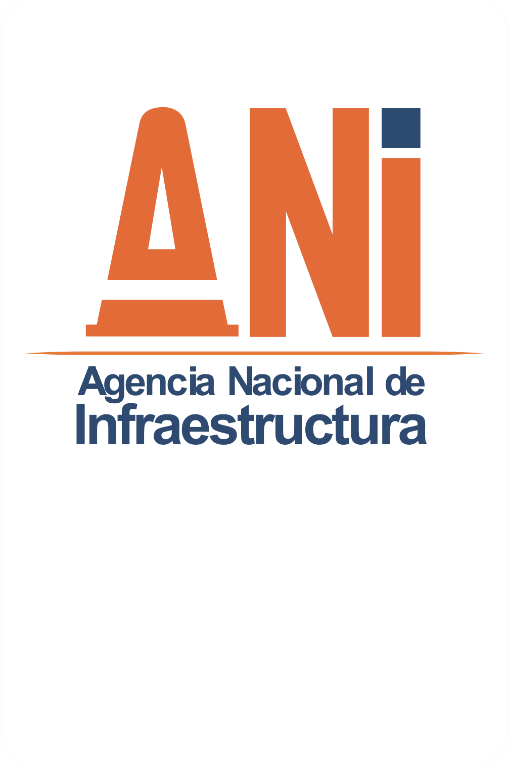 Número de Denuncias POR TIPO DE CANALConsolidadas Enero – Septiembre 2019
1Q 2019
02
Número de Denuncias TRASLADADAS A ENTES DE CONTROLConsolidadas Enero – Septiembre 2019
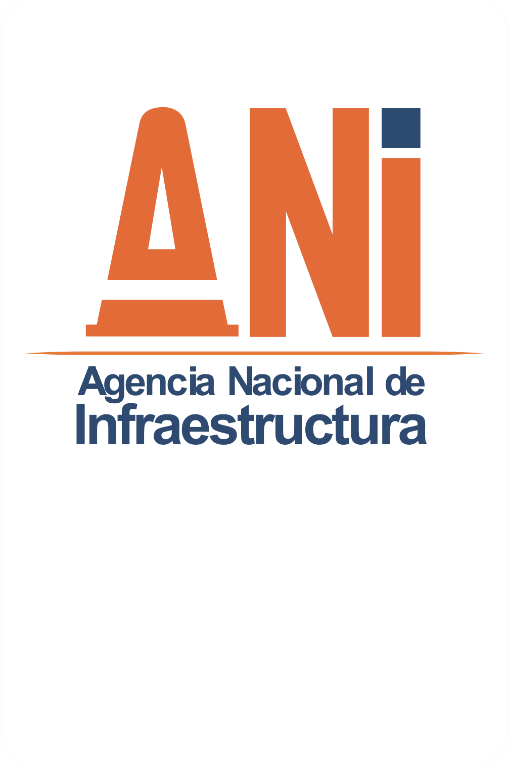 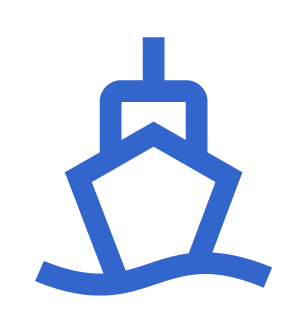 Acciones por implementar para evitar la materialización de los riesgos
03
Posibles riesgos Materializados
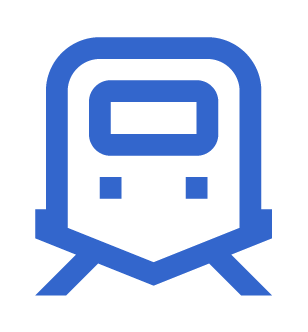 Revisar y actualizar los controles de los mapas de riesgo anticorrupción y antisoborno de la entidad.
Realizar capacitaciones en Ética
Generar campaña antifraude en los tramites prediales en cada proyecto
Realizar seguimientos y generar sanciones pertinentes
Fortalecer los controles

Acciones en curso:

Aprobar procedimiento de denuncias
Firmar Carta de Compromiso UIAF
Suscribir convenio con Secretaria de Transparencia
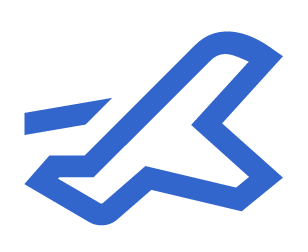 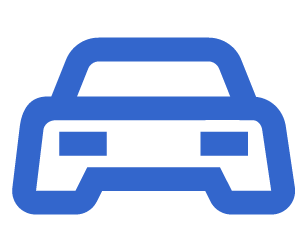 1Q 2019
2 Q 2019
3Q 2019
Efectos
Pacto por una Gestión Pública Efectiva
1. Manipulación de la información para la elaboración de avalúos.

2. Entrega de recursos por parte de la  fiducia sin los respectivos soportes.

3. Influir en las decisiones de los proyectos por intereses privados o de particulares.

4. Extralimitación de funciones y concentración de poder.
Generar confianza de nuestros grupos de interés para fortalecer la gobernanza.

Dar cumplimiento a las políticas de Estado.

Posicionar a la Entidad en los diferentes mecanismos de medición del Estado.

Institucionalizar la transparencia en la ANI.

Reducir el número de PQR´S